LOS RIESGOS ÉTICOS DE LOS CONTRALORES SOCIALES
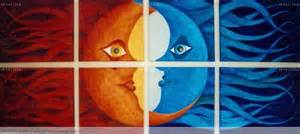 ÉTICA: Conjunto de normas morales que rigen la conducta humana. Parte de la filosofía que trata de la moral y de las obligaciones del hombre..
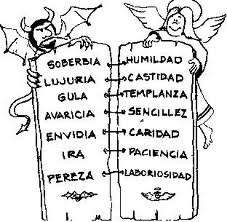 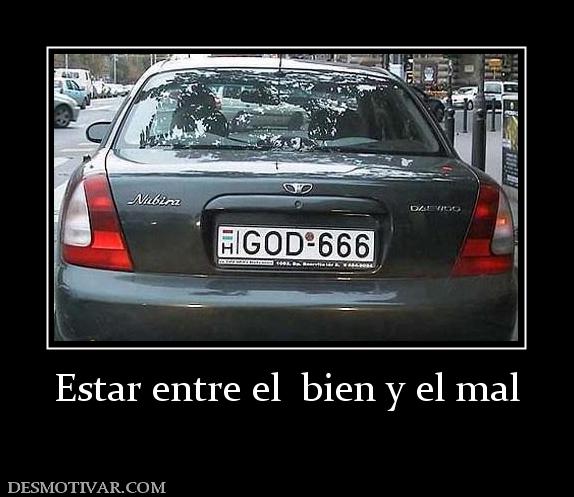 INTENTAR QUEDAR BIEN CON TODOS…
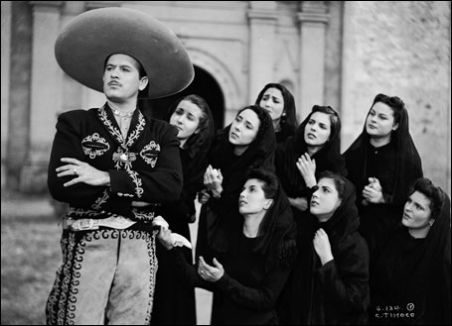 PERDER LA OBJETIVIDAD…
TOMAR DECISIONES POR INTERESES POLÍTICOS…
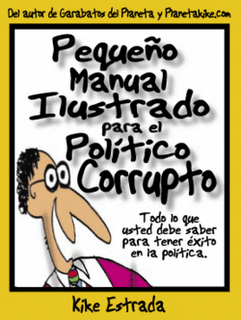 MIRAR LA REALIDAD A CONVENIENCIA...
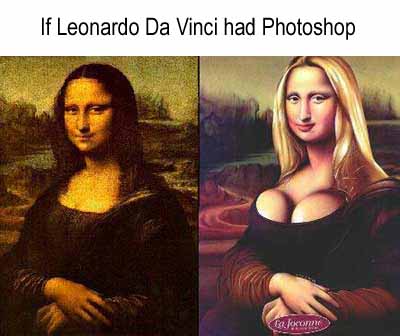 NO ESCUCHAR, LA VOZ DE LOS CIUDADANOS…
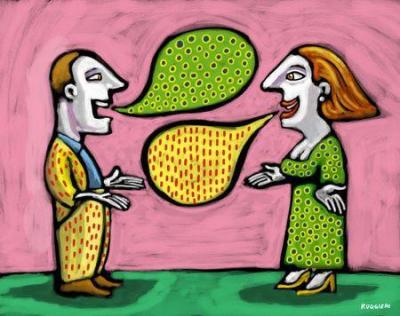 PRESTARSE AL COHECHO…
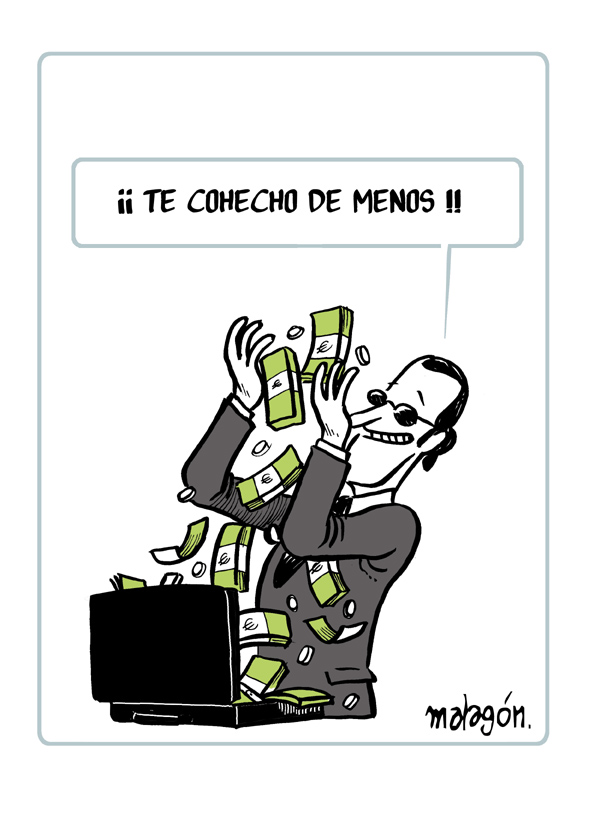 DECIR VERDADES A MEDIAS…
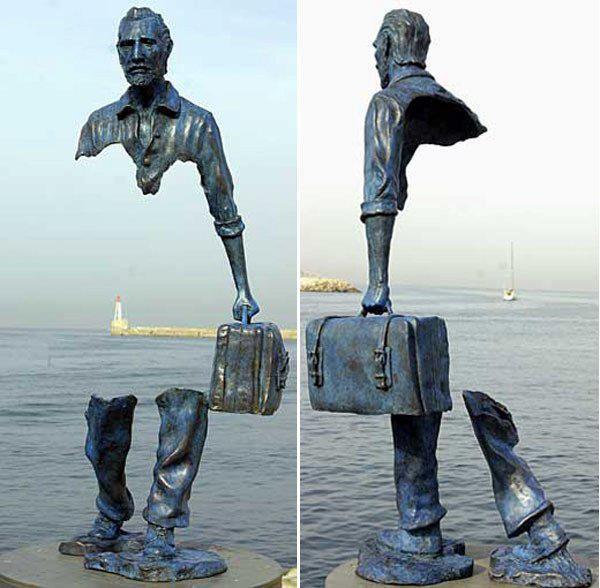 SUBORDINARSE AL PODER…
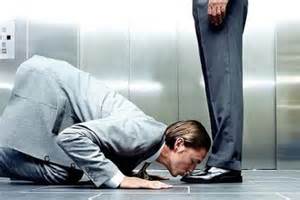 NO DENUNCIAR ACTOS DE CORRUPCIÓN…
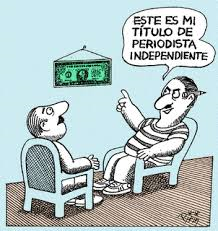 CALLAR CUANDO NO SE CUMPLIÓ CON LO OFRECIDO…
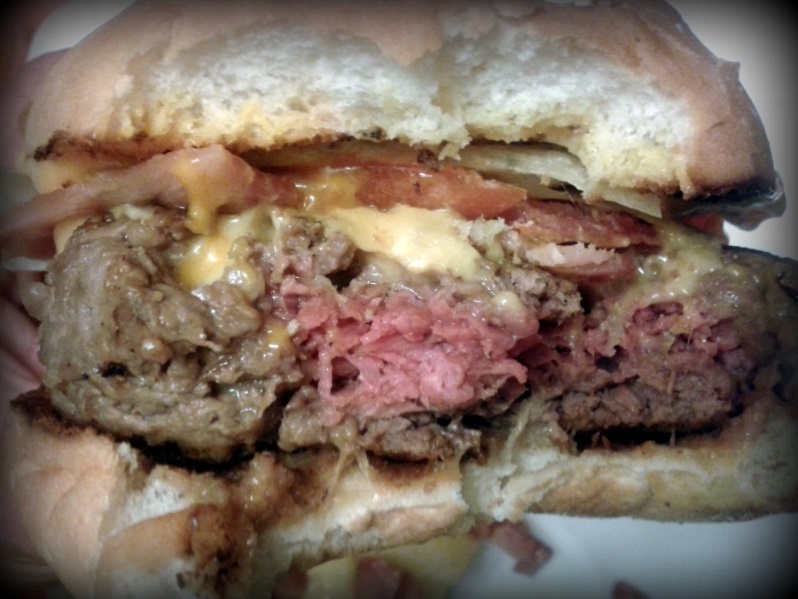 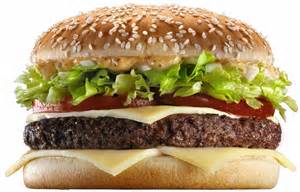 DIFUNDIR INFORMACIÓN SIN LA DEBIDA AUTORIZACIÓN…
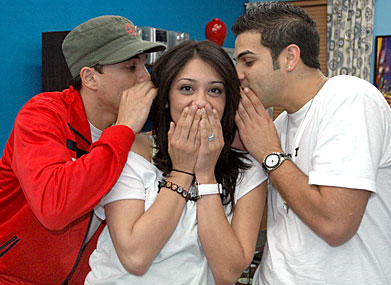 FAVORECER LA OPACIDAD…
COALICIÓN CON OTROS CONSEJEROSPOR CONVENIENCIAS…
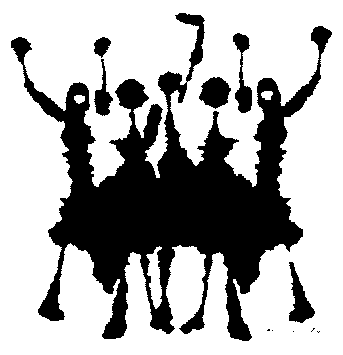 BENEFICIAR PROYECTOS DE  FAMILIARES O AMIGOS…
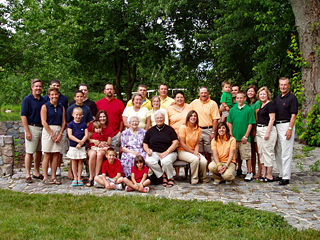 EXTRALIMITARSE EN SUS FUNCIONES…
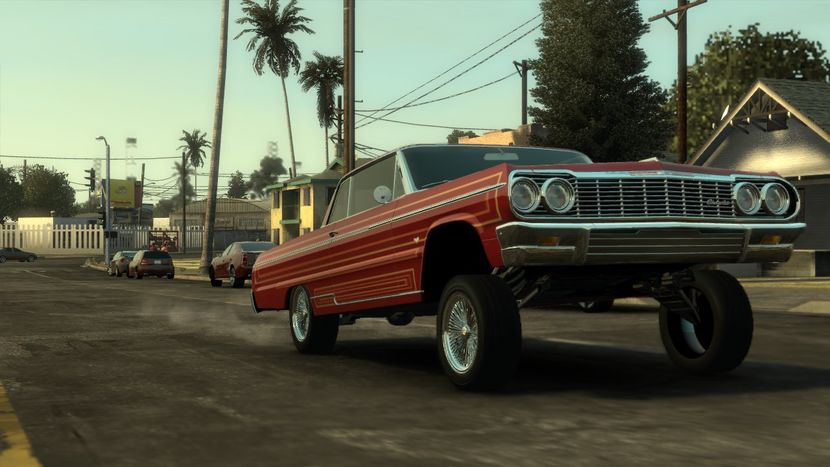 VENDER LA DIGNIDAD…
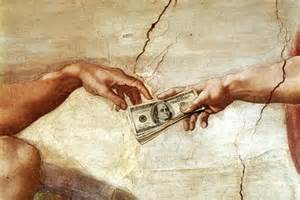 ¡
SEGUIR PROCEDIMIENTOS EQUIVOCADOS PARA DENUNCIAR…
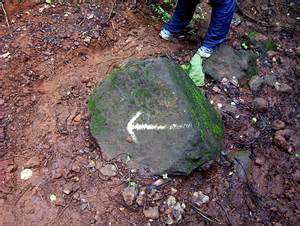 ¡
OLVIDAR QUE REPRESENTAN LA VOZ COMUNITARIA…
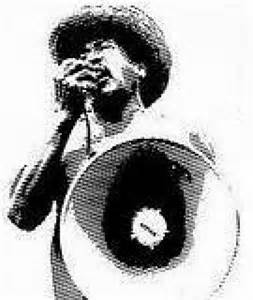 ¡